Methode5:Libretext
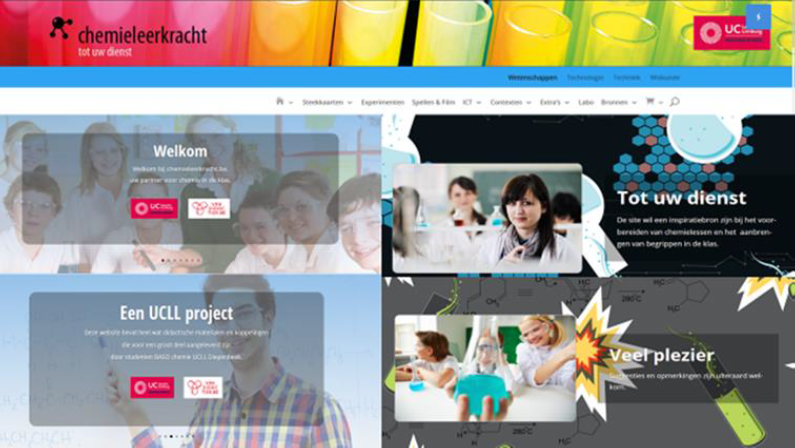 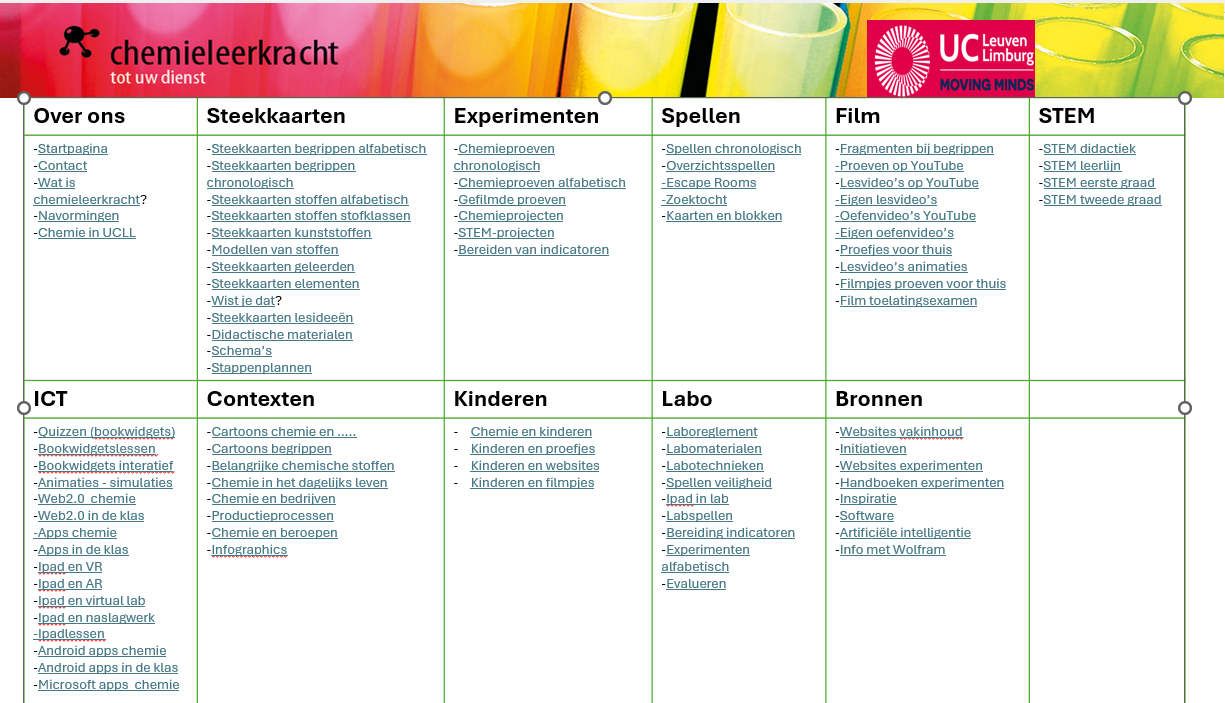 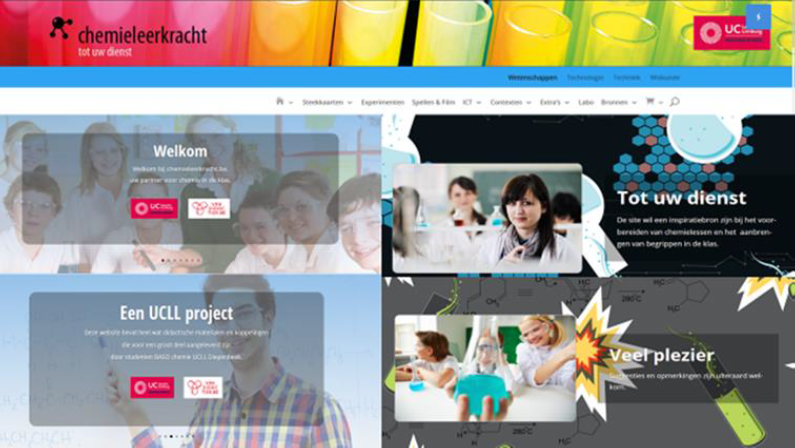 Methode5: Libretext
KLIK
Home - Scheikunde LibreTeksten
Algemene Scheikunde - Scheikunde LibreTexts
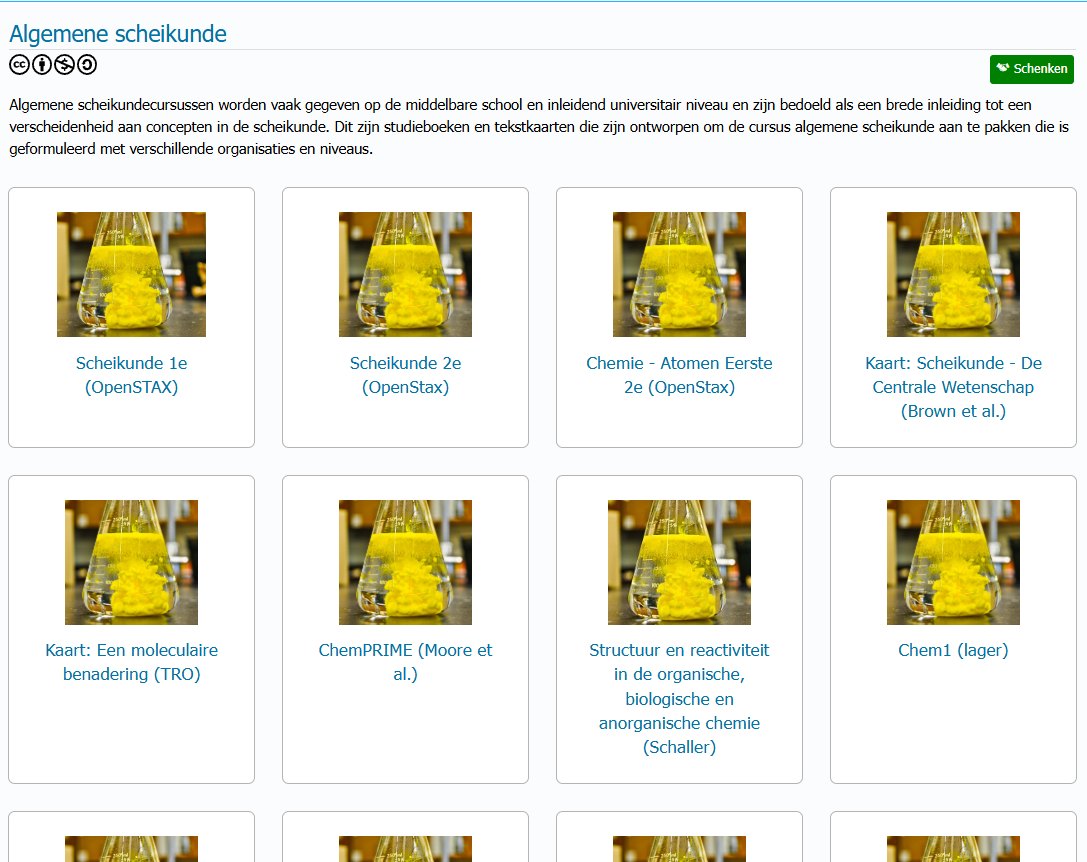 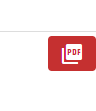 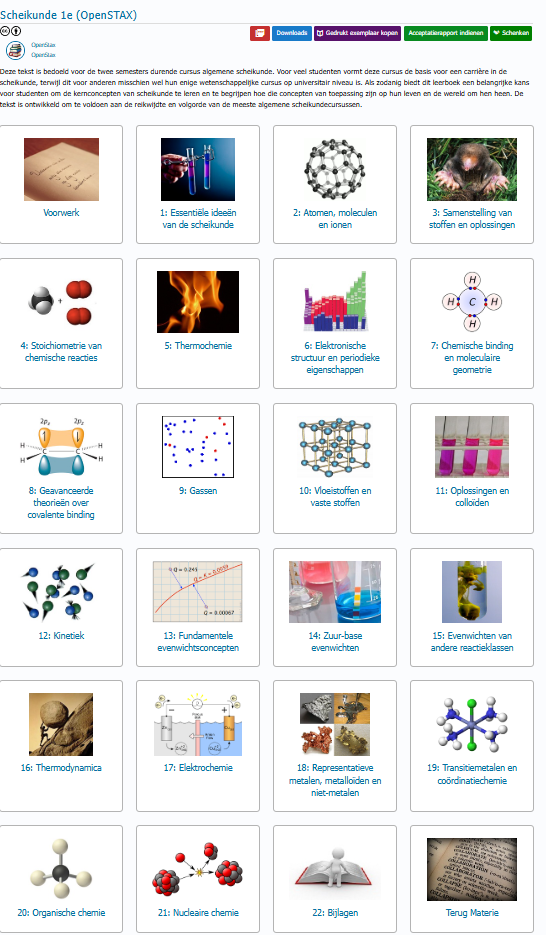 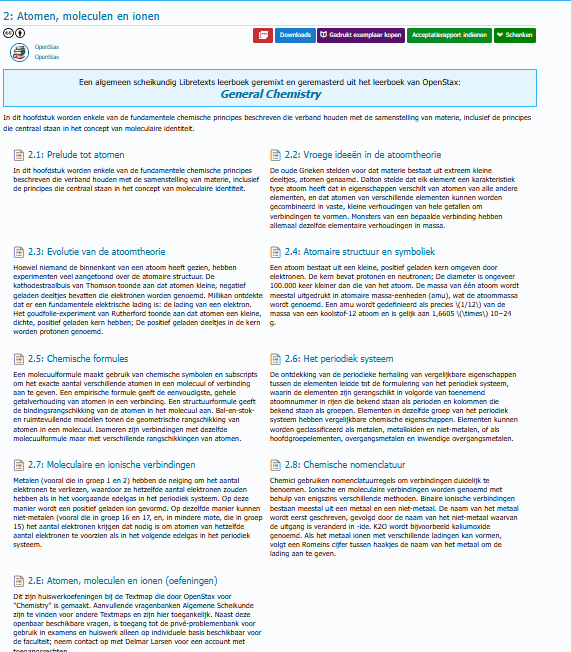 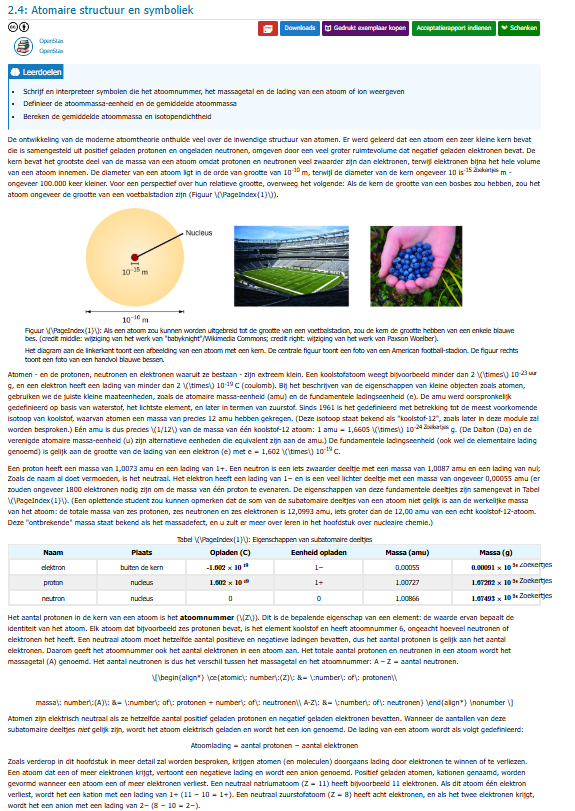 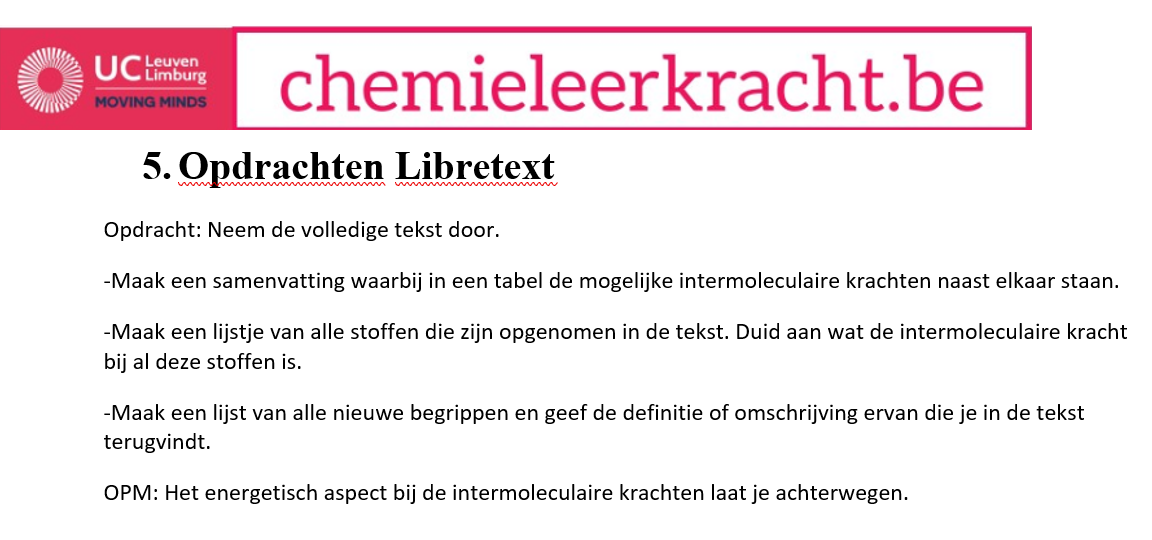 Bron;  7.2: Intermoleculaire krachten - Chemie LibreTexts